Utvärdering av åtgärder inom ramen för SKK:s genetiska hälsoprogram
PRA
Metod: Ögonlysning
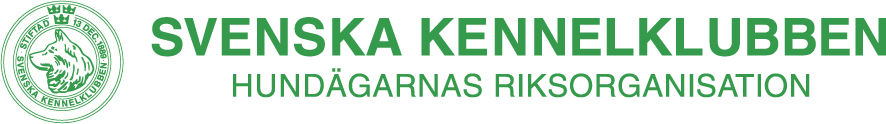 Mars 2009
Underlag för utvärdering
SKK registrerade data: 
Hunddata
Avelsdata
Rasdata (med program t.ex. Lathunden)
Försäkringsdata 
Agrias Breed Profile
Rådata från försäkringsbolag
Uppgifter registrerade hos rasklubben, t ex enkäter
Uppgifter från veterinärkliniker
Veterinärartiklar
Erfarenheter från andra länder eller raser
Ange källor i rapporten
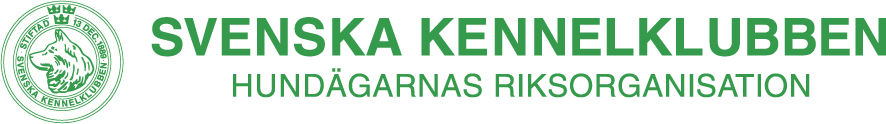 Mars 2009
Bakgrund och utformning
Redogörelse för programmets tillkomst
Tidpunkt, orsak, förankring, var man enig? etc.
Redogörelse för programmets utformning
Aktuellt regelverk och när infördes det
Ev. förändringar i regelverket och när
Klubbens egna rekommendationer
Ras, valphänvisning, hanhundslistor, uppfödarregler
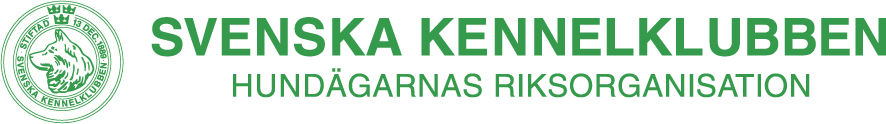 Mars 2009
Redovisning av undersökningarna
Redovisa ögonlysningsresultat för rasen från SKK/Avelsdata
Titta på hur stor procent av varje årskull som undersöks
Hur många undersökningar görs/hund?
Redovisa vid vilken ålder undersökning görs
Vid vilken ålder diagnosticeras PRA hos rasen?
Redovisa registreringssiffrorna för rasen över tid
Redovisa inavelsgraden för hela rasen över tid
Ev. titta på inavelsgraden hos de PRA-drabbade individerna
Redovisa ev. andra ögondiagnoser av betydelse
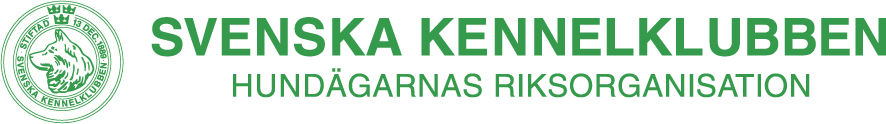 Mars 2009
Viktiga frågeställningar
Hur allvarligt är problemet/sjukdomen?
För individen och ägaren
För rasen i förhållande till population och ev. andra sjukdomar.(Jfr. t ex Breed Profile)
Vad vet vi om ev. olika PRA-former hos rasen?
Finns gentest för någon PRA-form hos rasen?
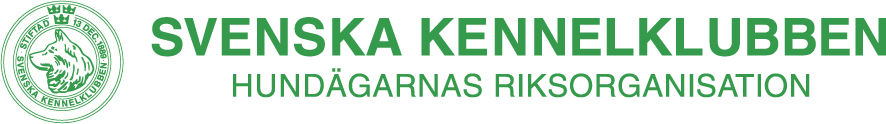 Mars 2009
Utvärdering av PRA-program
Är underlaget för värderingen baserat på systematisk undersökning av många djur eller bara enstaka ”upptäckta” fall?
Har vi uppgifter om tillräckligt många djur för att kunna dra några säkra slutsatser?
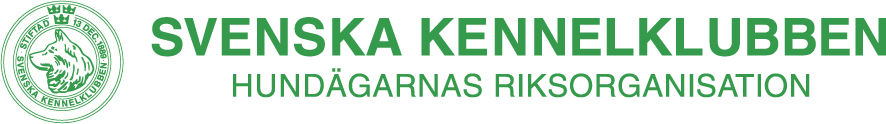 Mars 2009
Utvärdering PRA-program
Ögonlyses hundarna i ”rätt ålder” för att hitta sjuka djur?
Undersöks tillräckligt stor del av populationen?
Har de sjuka hundarna hittats tack vare programmet?
Är det i huvudsak avelsdjuren som undersöks?
Redovisas alla PRA-drabbade hundar?
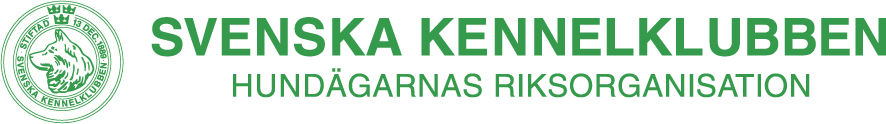 Mars 2009
Utvärdering av PRA-program
Har programmet påverkat avelsurvalet
Har stor del av populationen uteslutits?
Har fokus tagits från andra sjukdomar/defekter?
Har programmet minskat möjligheten för andra avelsframsteg funktion/exteriör/hälsa?
Har ögonlysningskravet påverkat huruvida alla kullar registreras?
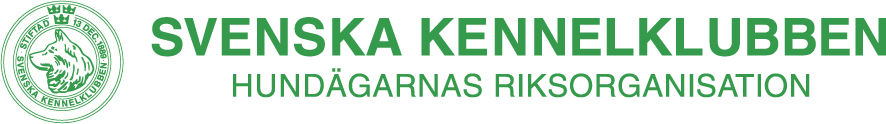 Mars 2009
Utvärdering PRA-program
Fundera på tänkbara nackdelar med programmet i sin nuvarande form.
Kostnader och besvär för uppfödarna
Tar fokus från viktigare bekymmer inom rasen
Programmet är ineffektivt för att hundarna undersöks vid fel ålder
För få hundar undersöks
Så få sjuka hundar hittas att det inte påverkar avelsarbetet
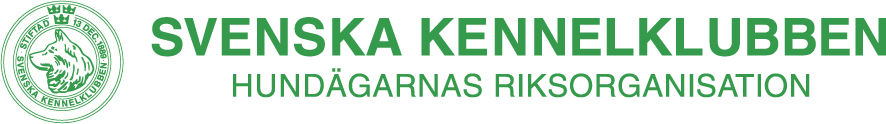 Mars 2009
Utvärdering PRA-program
Kan man tänka sig andra sätt att hålla sjukdomsförekomsten under kontroll?
Gentester
Ändra avelsmönster (minskad inavel i rasen genom att inte producera kullar med hög inavelsgrad och undvika överanvändning av avelsdjur)
Frivillig ögonlysning
Sjuka hundar ”upptäcks” ändå och registreras
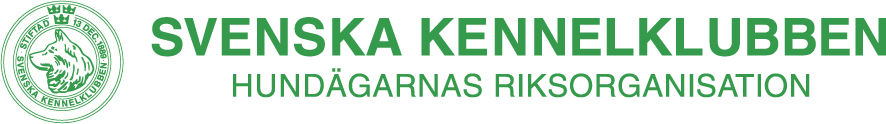 Mars 2009
Utvärdering PRA-program
Utifrån gjorda sammanställningar försök dra slutsatser om:
det är befogat med nuvarande utformning av programmet.
ändringar skulle förbättra programmet. Hur skulle de se ut och vilken effekt kan man förvänta sig?
uppfödarnas reaktion på förslaget?
för –och nackdelar med ev. ändringar?
programmet är bra för att hålla kontroll på andra ögonsjukdomar?
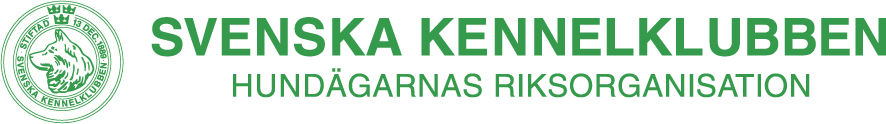 Mars 2009
Efter avslutad utvärdering
Information till uppfödarna och klubbens medlemmar
Om man beslutar om ändring i hälsoprogram bör detta förankras på årsmöte el. dyl.
Skicka kopia på utvärdering till SKK:s avelskansli
Begär ändring eller avslut av hälsoprogram hos SKK:s avelskommitté
Revidera RAS
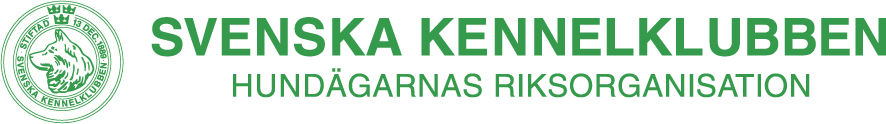 Mars 2009